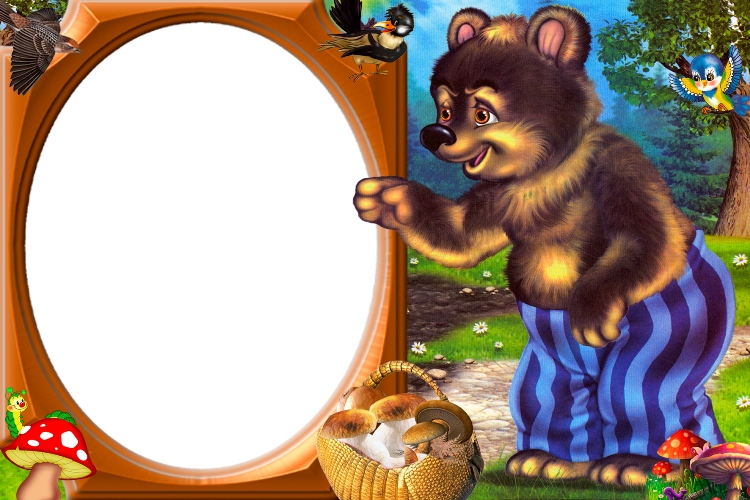 Математическая    игра«Грибные задачи»
1  класс
Щёлкай на гриб и решай задачи.
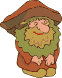 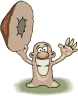 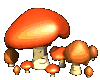 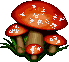 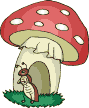 Домой
Задача 1.Маша нашла 4 гриба, а Даша 6 грибов. Сколько грибов нашли девочки?
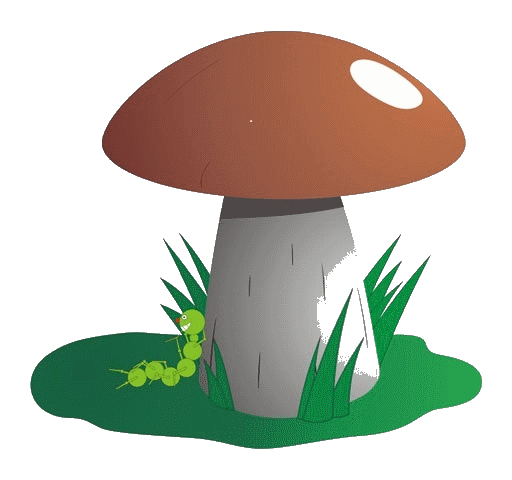 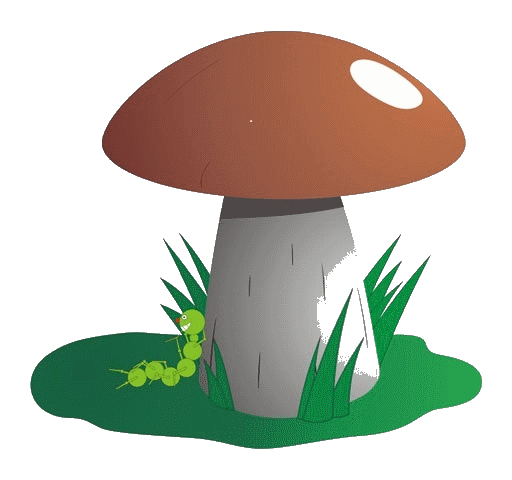 9
8
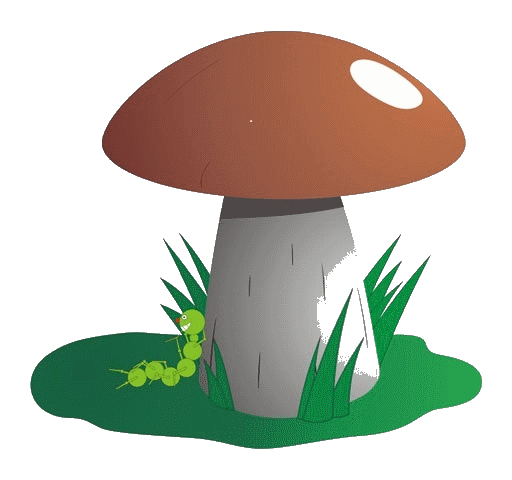 10
ПОДУМАЙ !
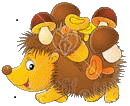 Задача 2.Папа нашёл 3 подберёзовика, 4 подосиновика и 2 белых гриба. Сколько всего грибов нашёл папа?
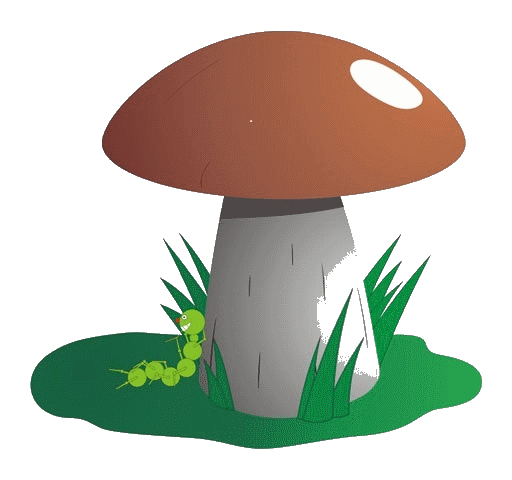 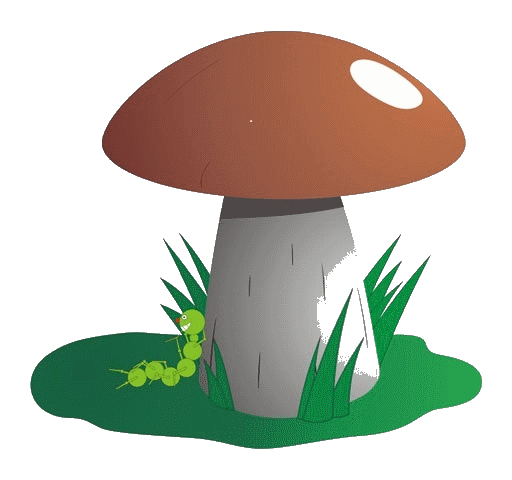 8
9
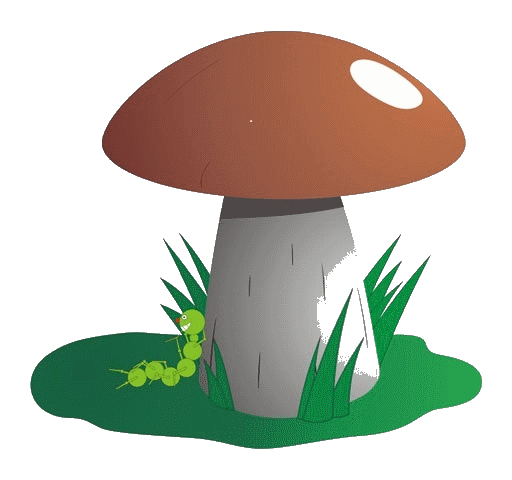 11
ПОДУМАЙ !
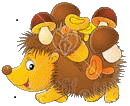 Задача 3.Женя нашёл 8 грибов, а Саша – 6 грибов. На сколько грибов больше нашёл Женя?
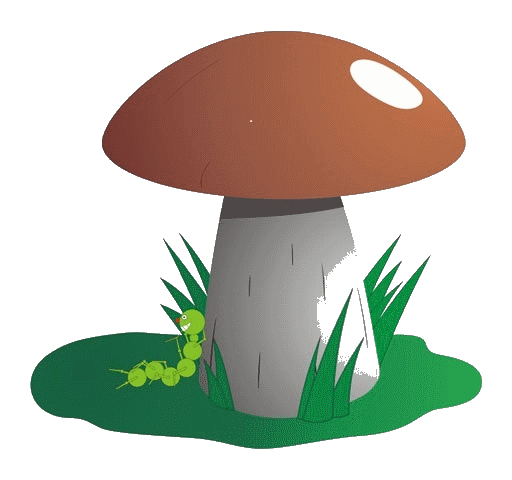 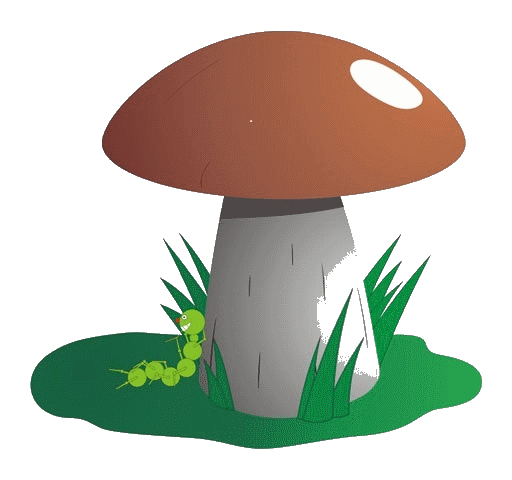 2
3
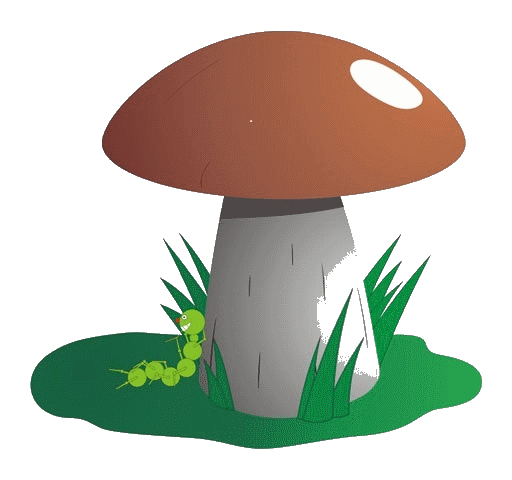 1
ПОДУМАЙ !
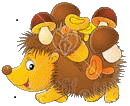 Задача 4.Папа нашёл 10 грибов. Из 5 грибов сварили суп. Сколько грибов осталось?
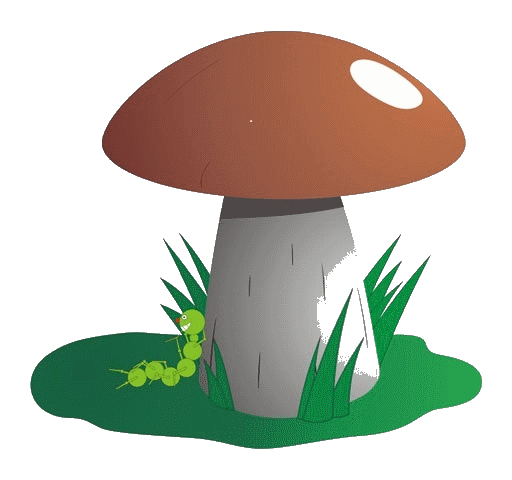 15
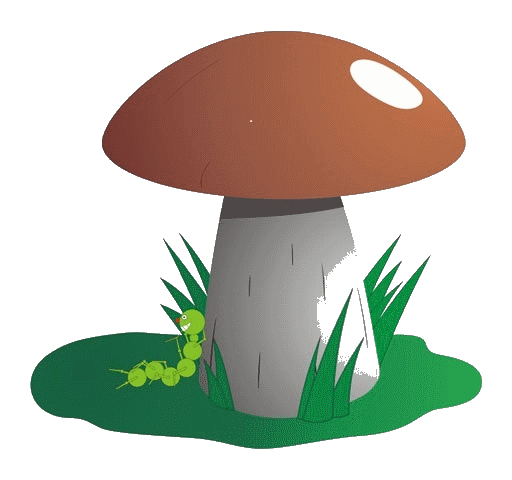 4
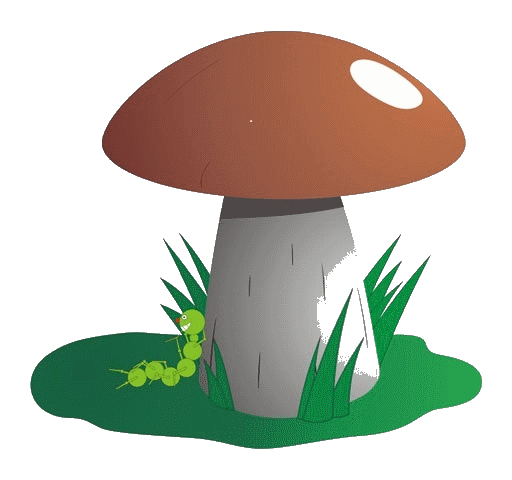 5
ПОДУМАЙ !
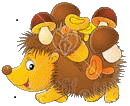 Задача 5.Ира нашла 5 грибов, а Юля на 3 гриба больше. Сколько грибов нашла Юля?
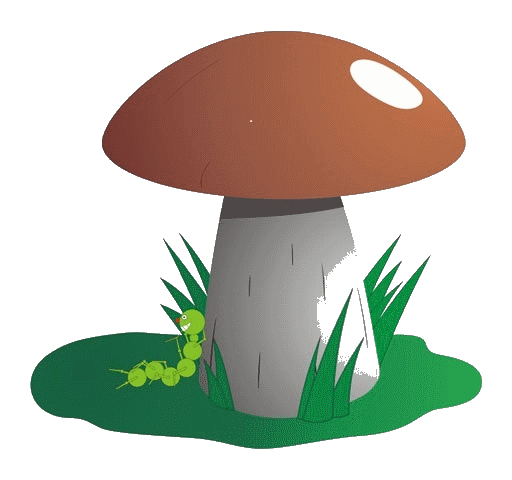 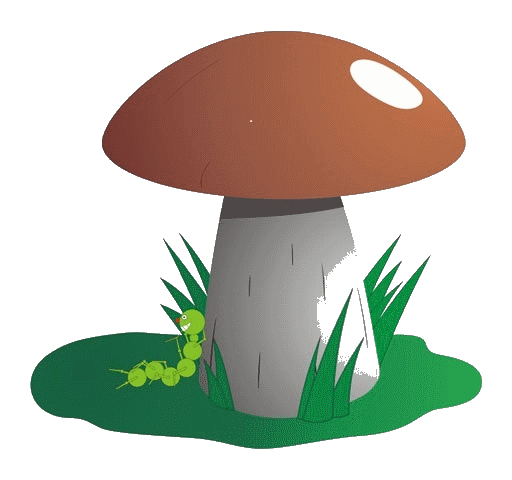 8
7
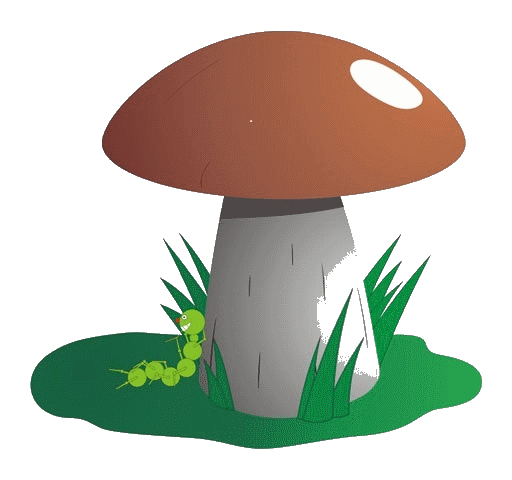 11
ПОДУМАЙ !
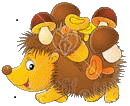 Задача 6.Дима нашёл 9 грибов , а Миша на 4 гриба меньше. Сколько грибов нашёл Миша?
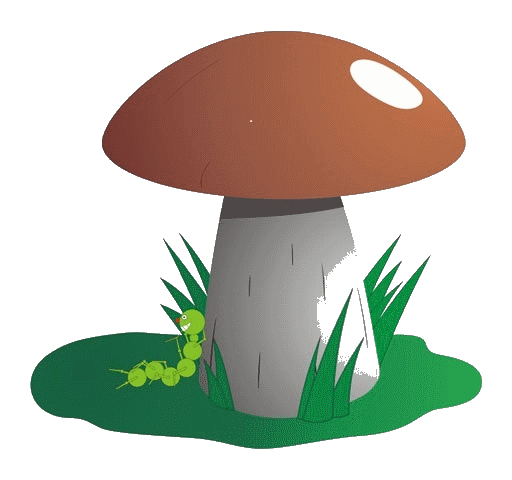 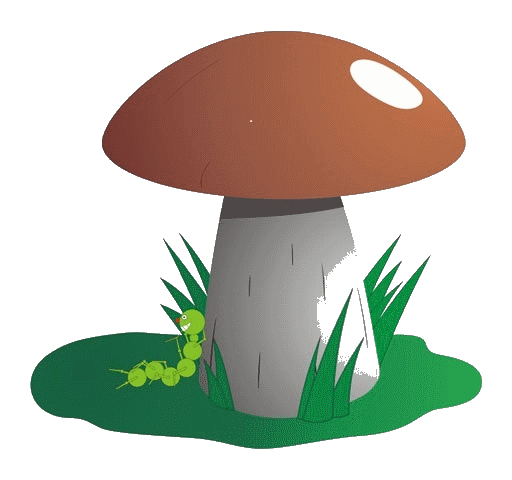 13
5
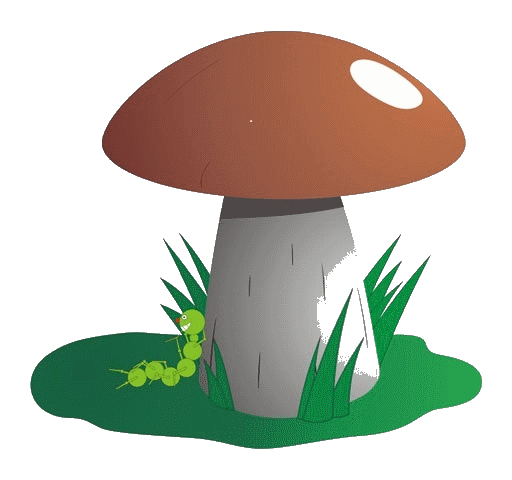 4
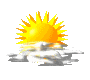 МОЛОДЕЦ!
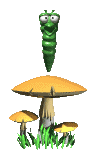 ПОДУМАЙ !
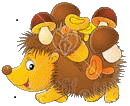 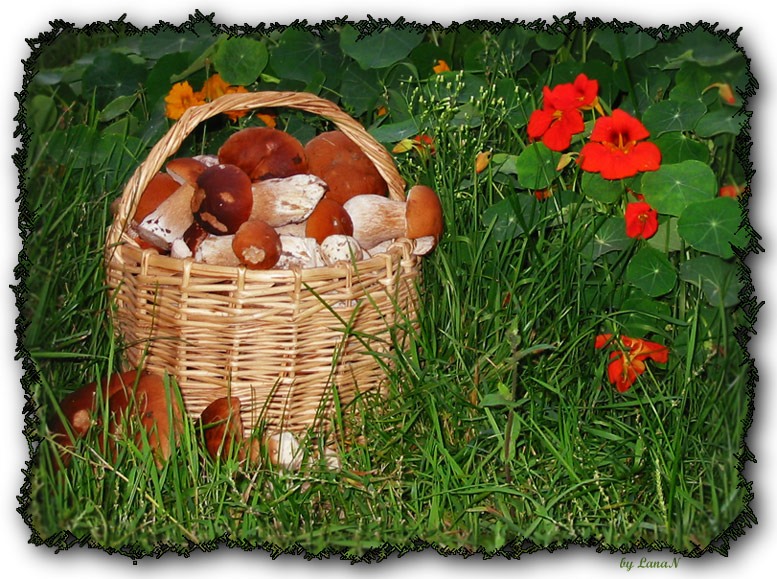 Отличный урожай!
Ресурсы:
http://www.gifpark.su/Gifs/NATURE/p7.gif  - гриб со шляпкой 
http://www.gifpark.su/Gifs/NATURE/p3.gif  - рыжики 
http://www.gifpark.su/Gifs/NATURE/p6.gif  - маслята
http://www.gifpark.su/Gifs/NATURE/p9.gif  - мухомор
http://www.gifpark.su/Gifs/NATURE/p10.gif  - гриб под дождём
http://image.shutterstock.com/display_pic_with_logo/11982/11982,1144662308,1/stock-photo-hedgehog-with-mushrooms-1186776.jpg - ёжик с грибами
http://stanislaw.ru/img/obabulin/mushroom.jpg  - гриб с гусеницей
http://www.gifpark.su/Gifs/NATURE/p17.gif - гриб с гусеницей (анимация)
http://www.gifpark.su/Gifs/NATURE/sun_tu4a.gif - солнце
http://www.tbg-brand.ru/uploads/forum/images/0_a38d_e325e844_XL.jpg  - лукошко с грибами
http://pavlik.nnover.ru/data/uf2/3379331/4/64/21/4642176_GRIBNIK_kopij.jpg  - детская рамка для фотошопа «Грибник»
http://foto.4-me.ru/_ph/6/217071787.jpg - берёзовая роща